Class Lecture
Defects in Butter
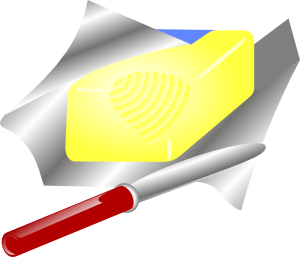 Dr. Sanjeev Kumar
Associate Professor
Department of Dairy Technology
SGIDT, Patna-14
DEFECTS IN BUTTER
Butter and disease
Typhoid  fever:-  In 1917 at U.S.A, two reasons of spread of Tuberculosis organism are:-
butter produced  from unpasteurised cream 
Employee suffering from this disease 

Food  poisoning :- Causative organism is Staphylococcus  aureus 

Diphtheria :- Carrier - working man on farm